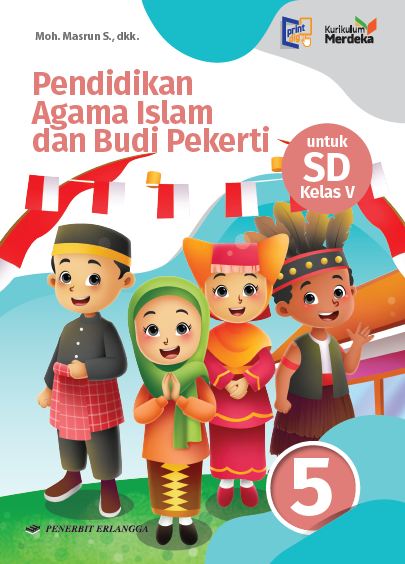 MEDIA MENGAJAR
Pendidikan Agama Islam dan Budi Pekerti
UNTUK SD KELAS 5
1
BAB 2
Asmaulhusna
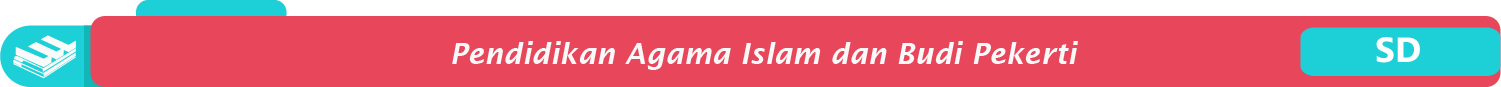 2
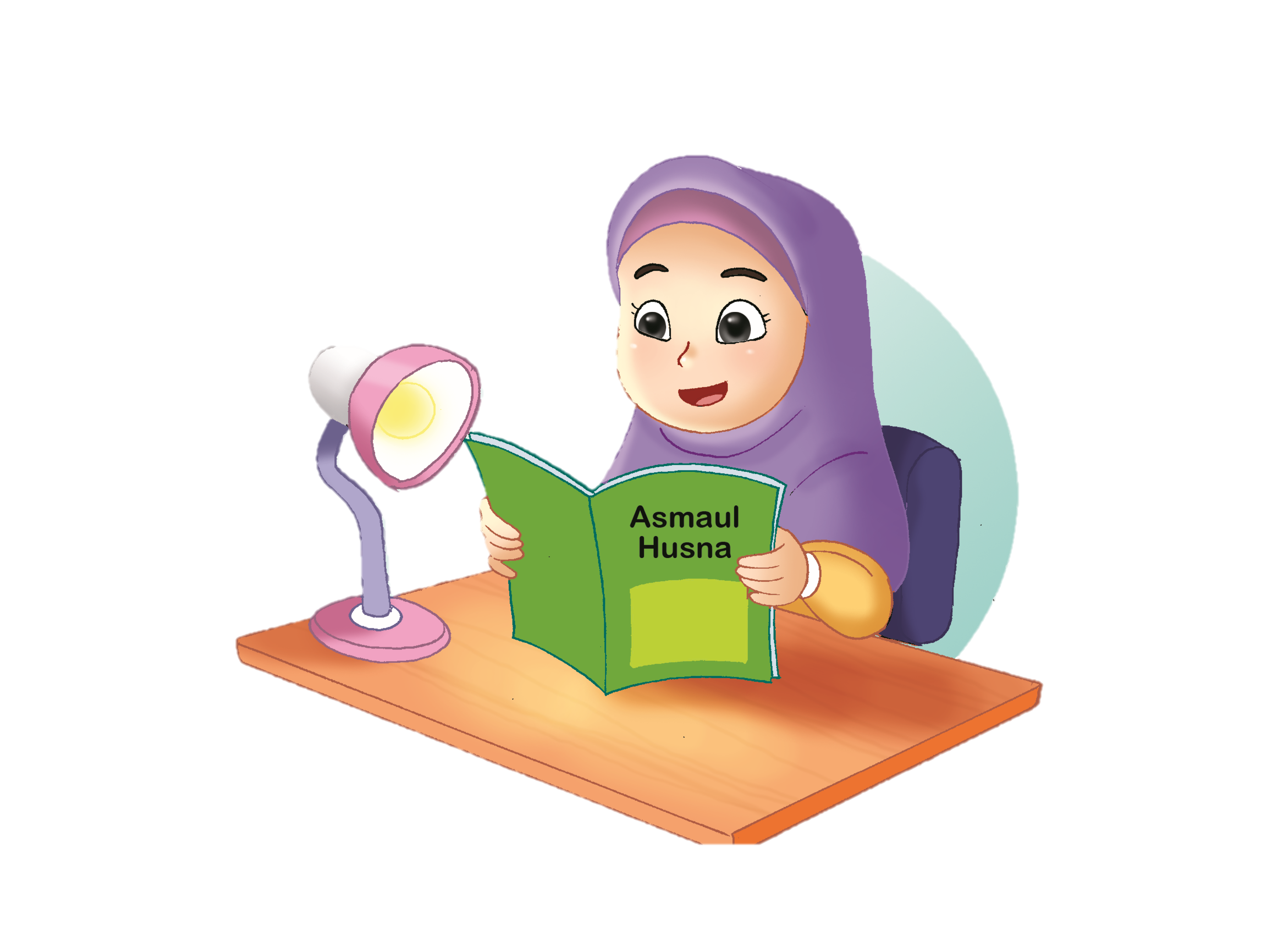 Asmaulhusna adalah nama-nama terbaik yang dimiliki oleh Allah Swt. dengan mengetahui asmaulhusna, kita dapat mengenal sifat-sifat Allah Swt.
Jumlah asmaulhusna ada 99
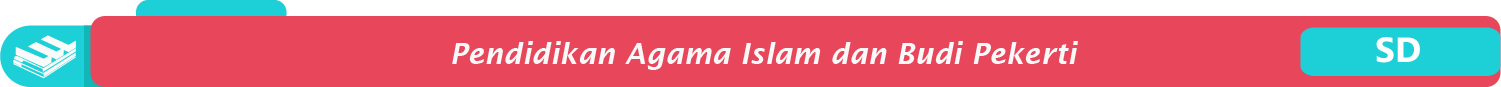 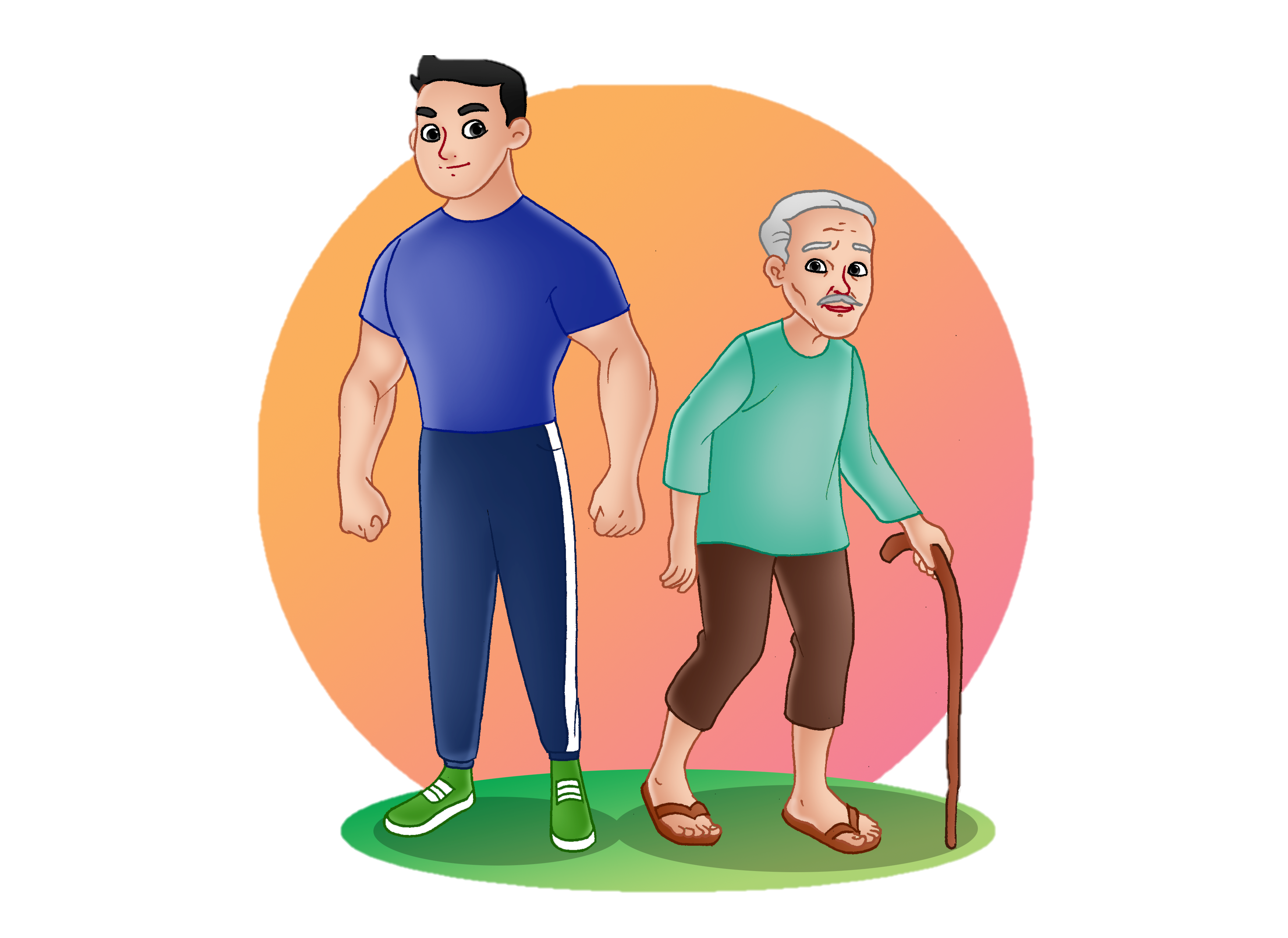 Al-Qawiyyu artinya yang Maha Kuat.
Cara meneladani asmaulhusna Al-Qawiyyu
Menggunakan kekuatan yang dimiliki untuk kebaikan.
Sabar dan tabah menghadapi segala cobaan.
Tidak menindas orang lain yang memusuhi kita.
Al-Qawiyyu
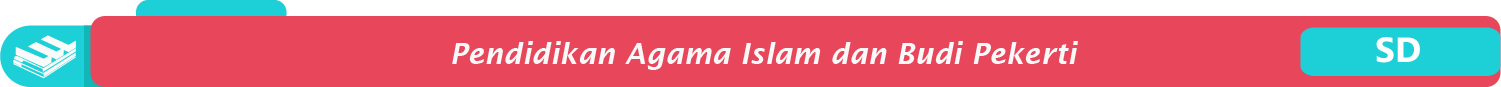 Al-Qayyūm
Al-Qayyūm artinya yang Maha Berdiri Sendiri.
Cara meneladani asmaulhusna Al-Qayyūm
Rajin belajar.
Rajin menabung.
Merapikan tempat tidur setiap bangun tidur. 
Menyiapkan pakaian dan keperluan sekolah sendiri.
Tidak bergantung pada orang lain.
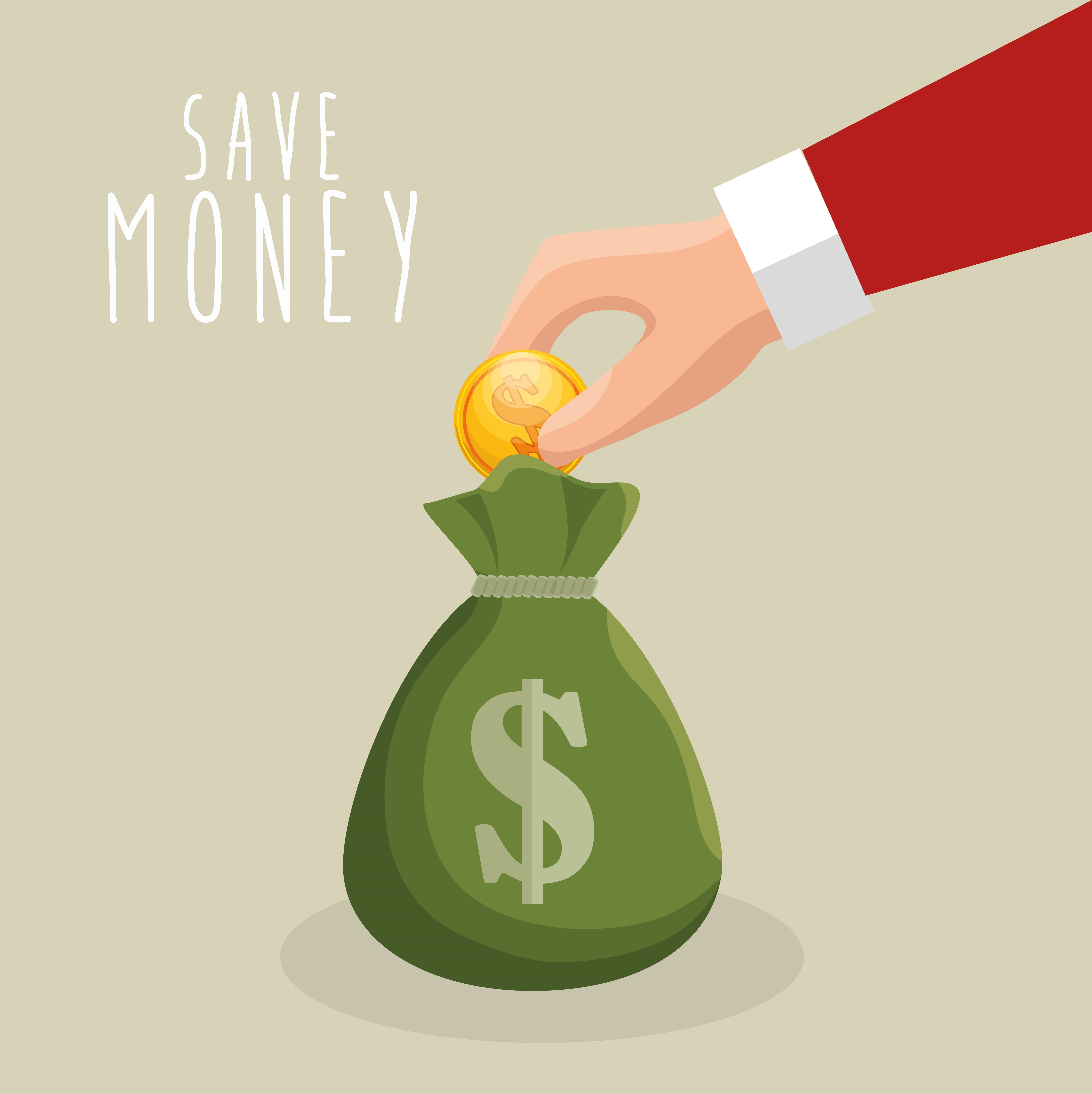 Sumber: freepik.com/studiogstock
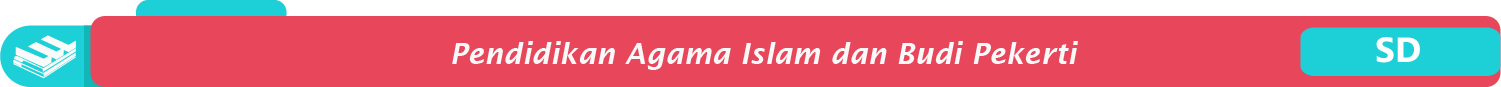 Al-Muḥyi
Al-Muḥyi artinya Maha Pemberi Kehidupan.
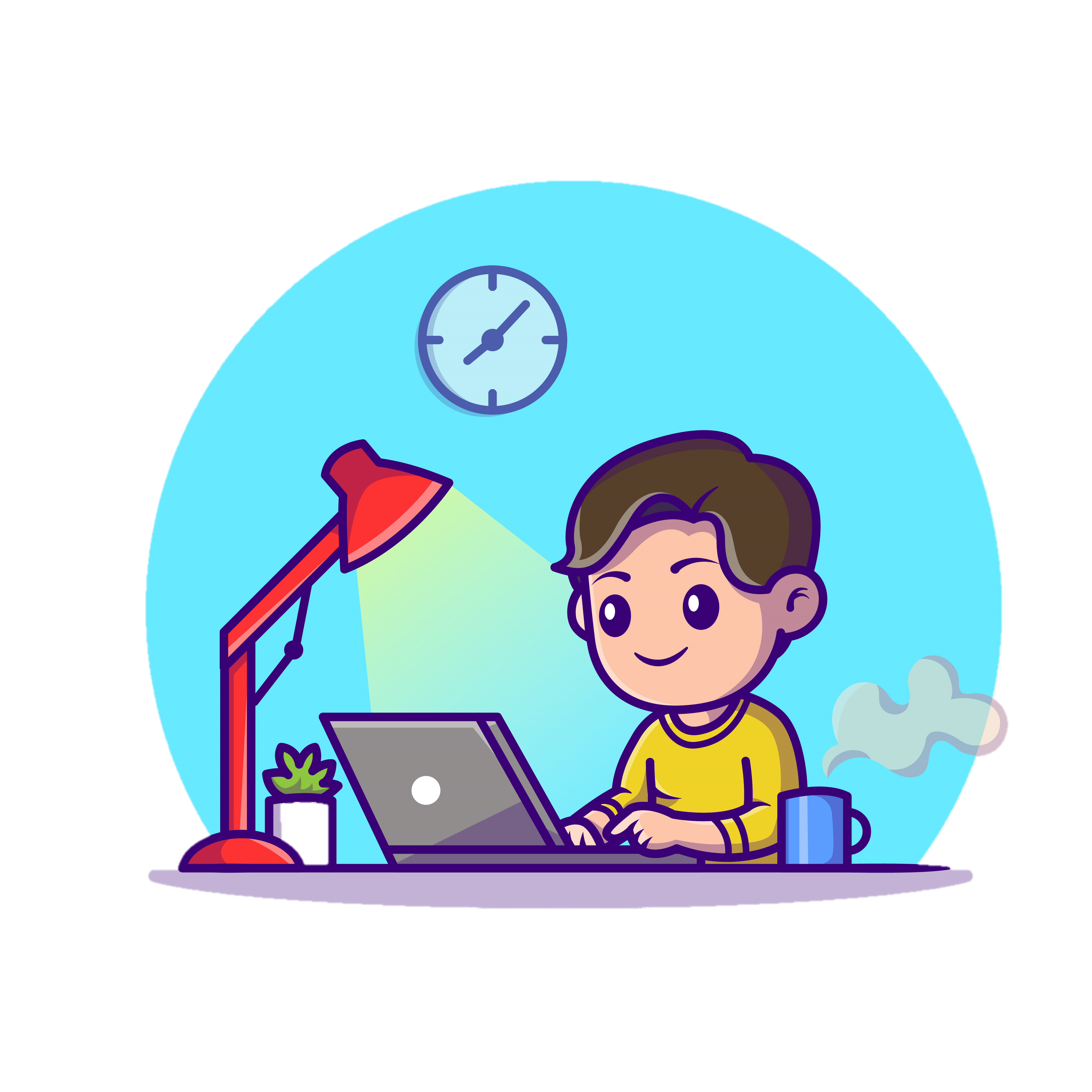 Cara meneladani asmasulhusna Al-Muḥyi
Rajin beribadah kepada Allah Swt. 
Rajin belajar, berdoa, dan berusaha supaya mendapatkan kehidupan yang sukses.
Menjauhi perbuatan dosa dan maksiat.
Sumber: freepik.com/catalyststuff
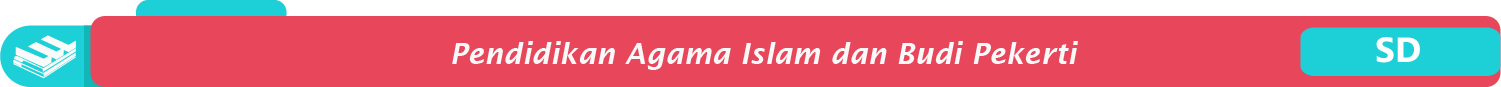 Al-Mumīt
Cara meneladani 
asmaulhusna Al-Mumīt
Al-Mumīt artinya yang Maha Mematikan.
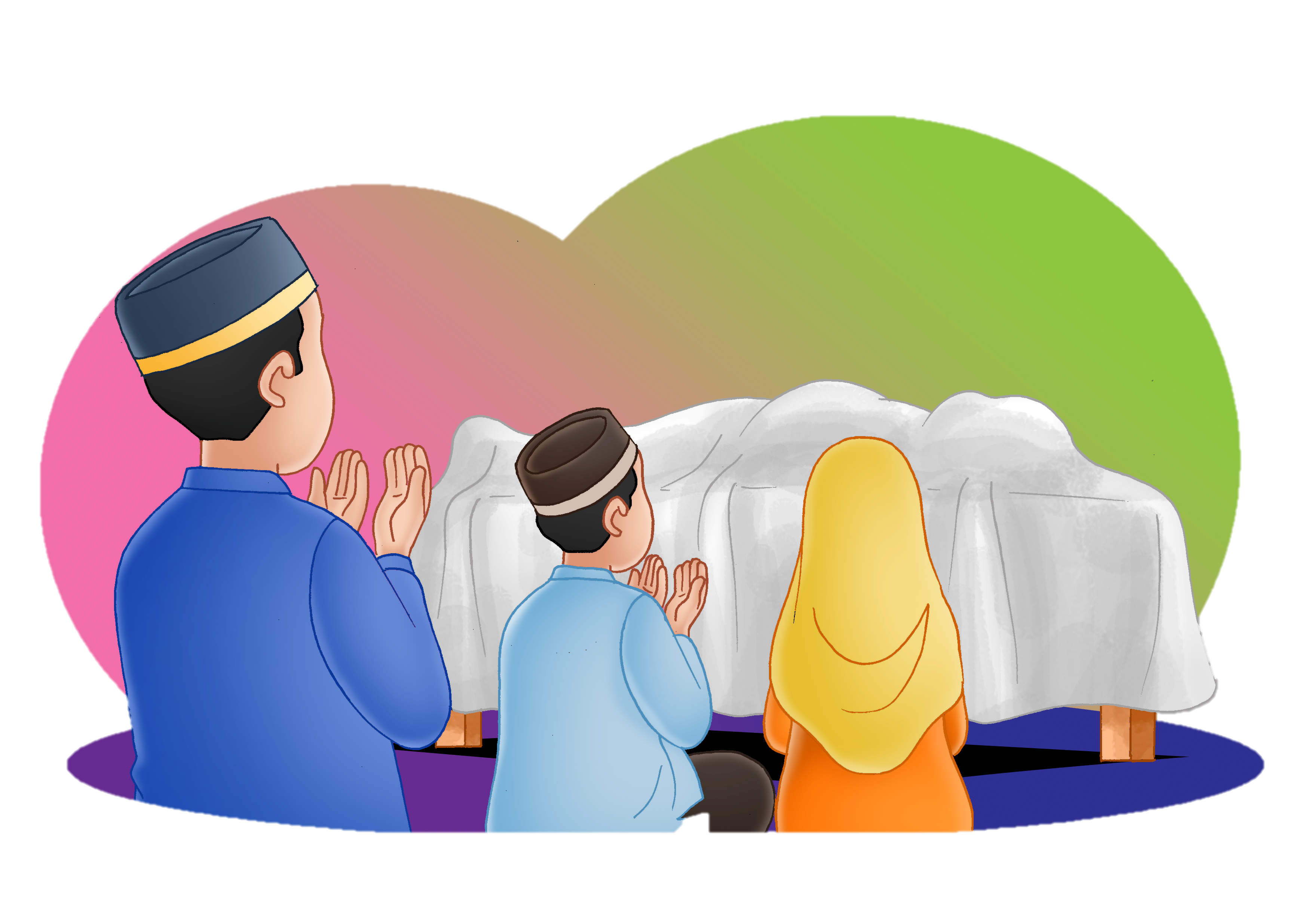 Berbuat kebaikan di mana saja dan kapan saja.
Menjauhi semua larangan Allah Swt.
Selalu mengingat Allah Swt. 
Selalu ingat bahwa kematian pasti akan datang.
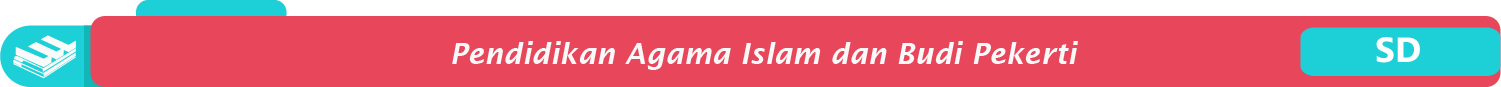 Cara meneladani asmaulhusna
 Al-Bā’iś.
Al-Bā’iś
Percaya bahwa pada hari Kiamat semua makhluk akan dibangkitkan. 
Cepat bangkit dari keterpurukan.
Memiliki semangat dalam berbagai hal.
Tidak larut dalam kesedihan dan penyesalan.
Al-Bā’iś artinya yang 
Maha Membangkitkan..
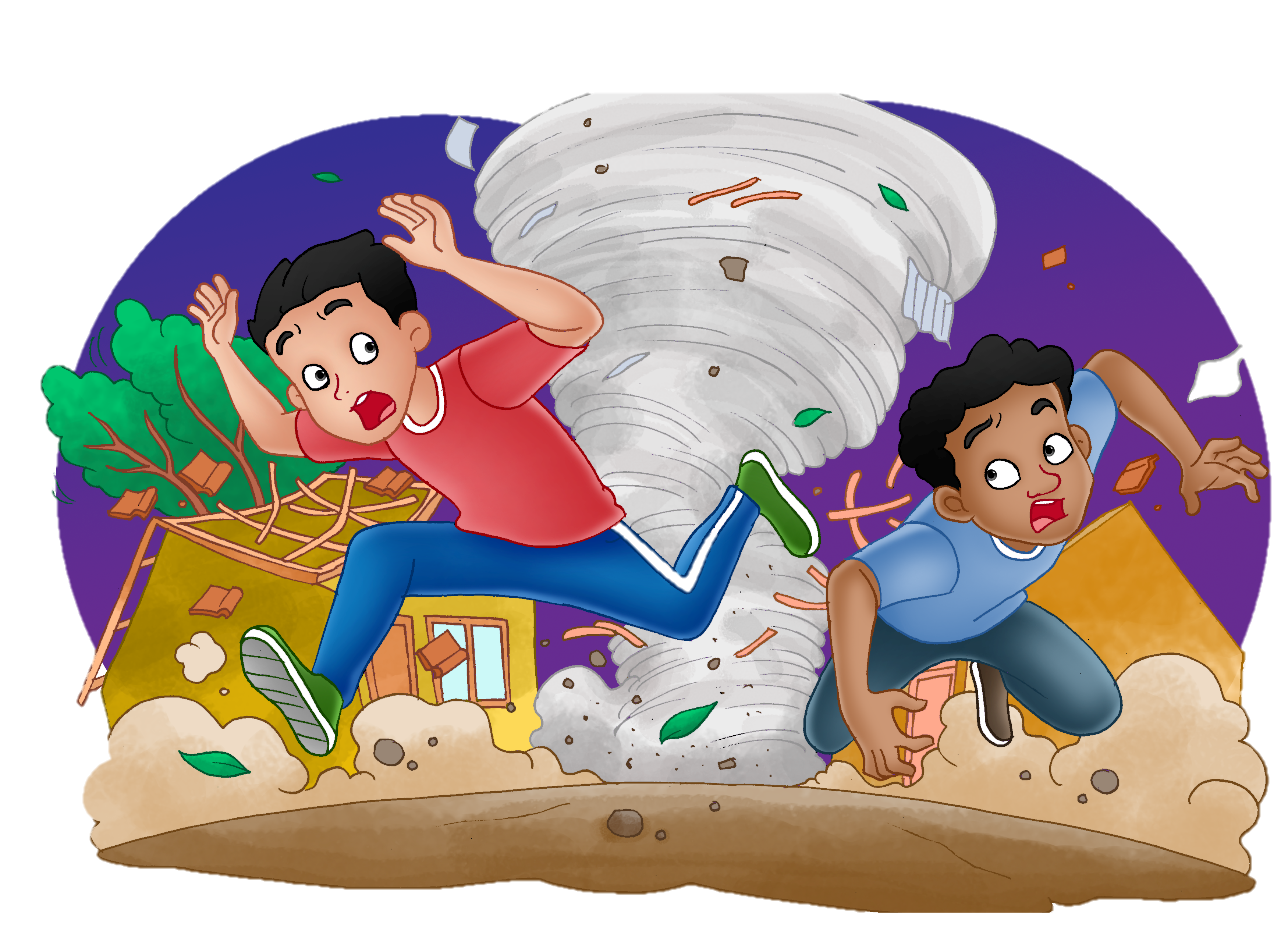 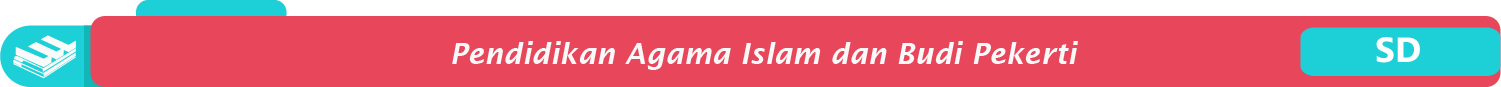